Community mental health webinar series: Managing your Mental Health
Sponsored by the Office of Supervisor Keith Carson (District 5)
Presenter: 	Karyn Tribble, PsyD, LCSW
			Director,  Alameda County Behavioral Health Care Services

Date:		April 8, 2021
Alameda CountyBehavioral Health Care Services
MENTAL HEALTH & SUBSTANCE USE SERVICES
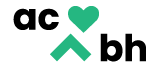 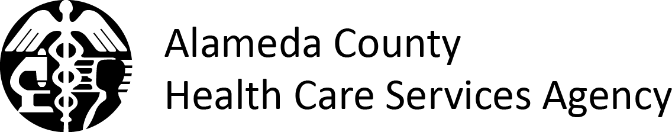 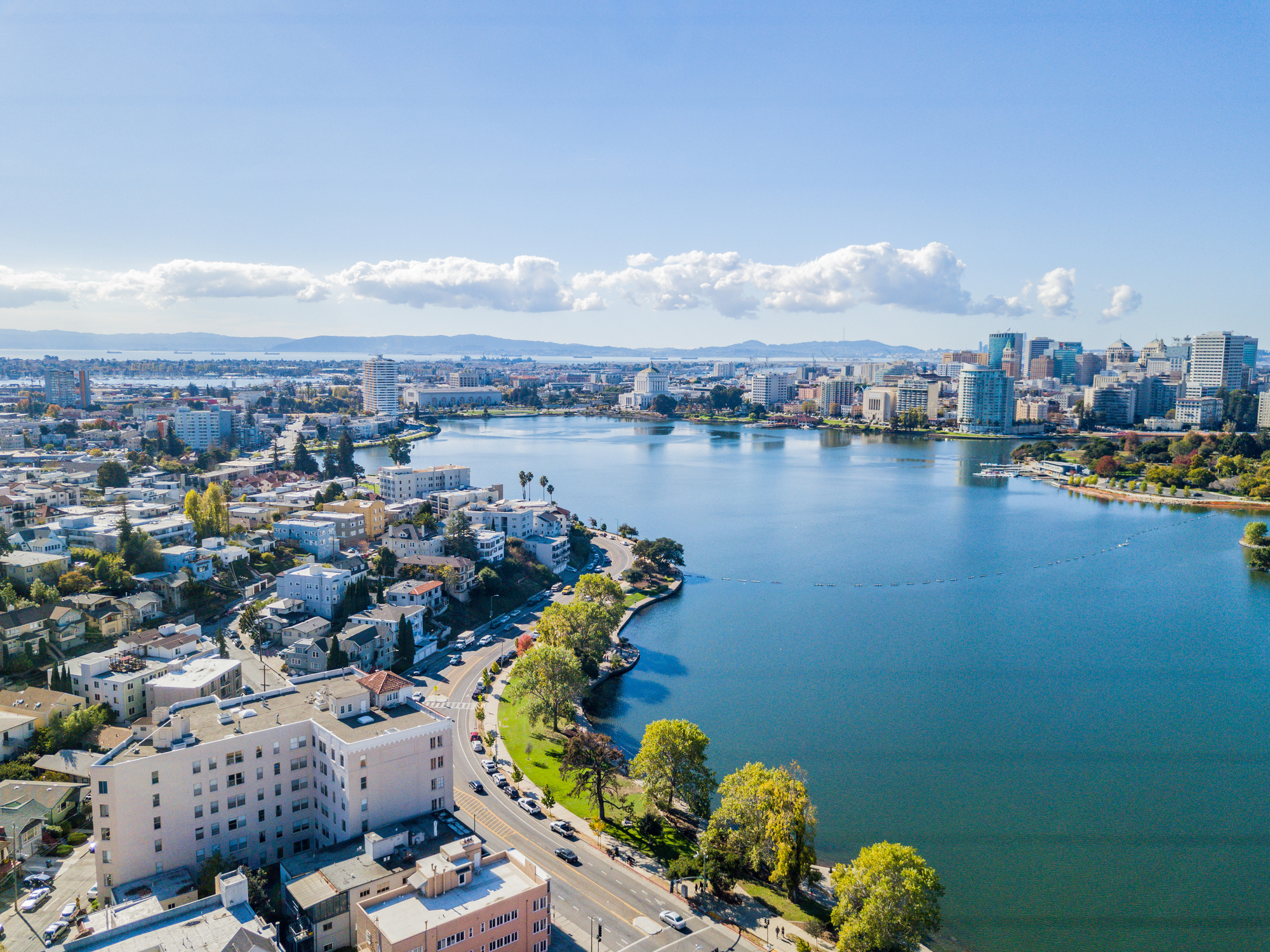 Community mental health Webinar series:Managing your Mental Health
GOALS:
To Recognize Social & Environmental Factors affecting your Well-being.

To Understand the importance of Holistic Support & Care.

To Identify Basic tools to help Manage Daily Stressors.
Managing your Mental Health
Recognizing the Social & Environmental Factors affecting your Well-being…
District 5 Webinar (Managing your Mental Health) - ACBH_Tribble
3
Recognizing Social & Environmental Factors:The Insecurity of Health & Wellbeing
↑Increased Emotional Dysregulation
↑Increased Stress & Prolonged Distress, BH Symptoms
↓Decreased Capacity for Rapid Health Recovery
↓Decreased Problem Solving & Complex/ Rational Thinking
National HEALTH Pandemic:
COVID-19
Job & Income Loss; School Closures
Social Network Impacts
Social Justice & Political Upheaval
District 5 Webinar (Managing your Mental Health) - ACBH_Tribble
4
[Speaker Notes: Each day as our nation wrestles with very real social and health disparities, the threat of continued economic insecurity; and a disruption to those activities that used to be routine and important to our mind-body-and spiritual wellness, social activity, work, and education.]
Managing your Mental Health
Understanding the importance of Holistic Support & Care…
District 5 Webinar (Managing your Mental Health) - ACBH_Tribble
5
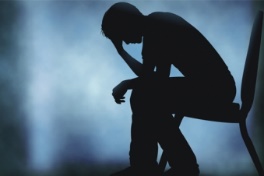 The Holistic Framework:A Bio-Psycho-Social-Spiritual Approach to Managing your Mental Health
Biological: Medical Care; Food, Clothing, & Shelter; Exercise
Psychological: Mental Health & Substance Use Treatment; Crisis Support; Care Coordination
Social: Contact with Significant Others; Family & Peers; Socially Affiliated Groups
Spiritual: Beliefs, Practices, and/or Connections that support and provide Life purpose & Meaning.
6
District 5 Webinar (Managing your Mental Health) - ACBH_Tribble
Managing your Mental Health
Identifying Basic tools to help Manage Daily Stressors…
District 5 Webinar (Managing your Mental Health) - ACBH_Tribble
7
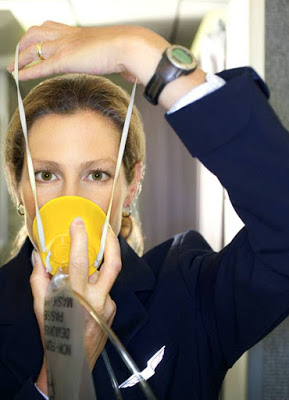 Self-care: defines your ability to provide support.
the holistic framework:
Limit PROLONGED Exposure to distress
Media; stressful personal activity; vicarious traumatization
Employ “Recharging Activity(ies)”
Identify “MUST do’s” and minimize “Should do’s”
Prioritize and Forgive
Minimize unhelpful social interactions/ exchanges (I.e., “Don’t sweat the small stuff!”)
Commit to frequent (even if only brief) ‘time-outs’ and/or recalibration time.
This Photo by Unknown Author is licensed under CC BY-NC-ND
District 5 Webinar (Managing your Mental Health) - ACBH_Tribble
8
Fundamentals of Managing Daily Stressors: Supportive Intervention Strategies
The “ART” of Intervention
A = Assess (Who, What, When, Why, Where, & How?)
R = Redirect (Support & Normalize, Give Choices)
T = Teach & EMPOWER (When time has passed, when things have calmed/subsided, or when the situation has resolved.)
District 5 Webinar (Managing your Mental Health) - ACBH_Tribble
9
[Speaker Notes: Help participants consider and integrate their newly acquired knowledge of common behavioral health conditions, how to approach a situation, what factors are relevant to consider]
Fundamentals of Managing Daily Stressors: Normalizing behaviors & trauma informed support
Ask & Listen: And don’t be afraid to ask direct questions.  Stigma and secrecy can be deadly.

Seek Professional Help and resources: Unless you are an expert or an emergency care professional, seek and get assistance as soon as you have any concern that there might be an urgent issue.

Remember behavioral health recovery is a journey: Healing takes time and commitment.  What might work today, may need creativity tomorrow.
District 5 Webinar (Managing your Mental Health) - ACBH_Tribble
10
[Speaker Notes: September 2020 marks the launch of our National Suicide Awareness and Prevention Month.  Thus, it is important that we understand that these real events are impacting all of us; so that together we might be better poised to be of service to our community.]
sUMMARY
Social & Environmental Factors: Context is important (Health & Cultural Experience)

A “Wholistic” Approach: Whole Person/ Holistic Framework
Bio-Psycho-Social-Spiritual

Self-Care DEFINES Health Care: 
“ART” of Intervention
Ask & Listen; Seek Professional Help & Resources; Recovery is a journey.
District 5 Webinar (Managing your Mental Health) - ACBH_Tribble
11
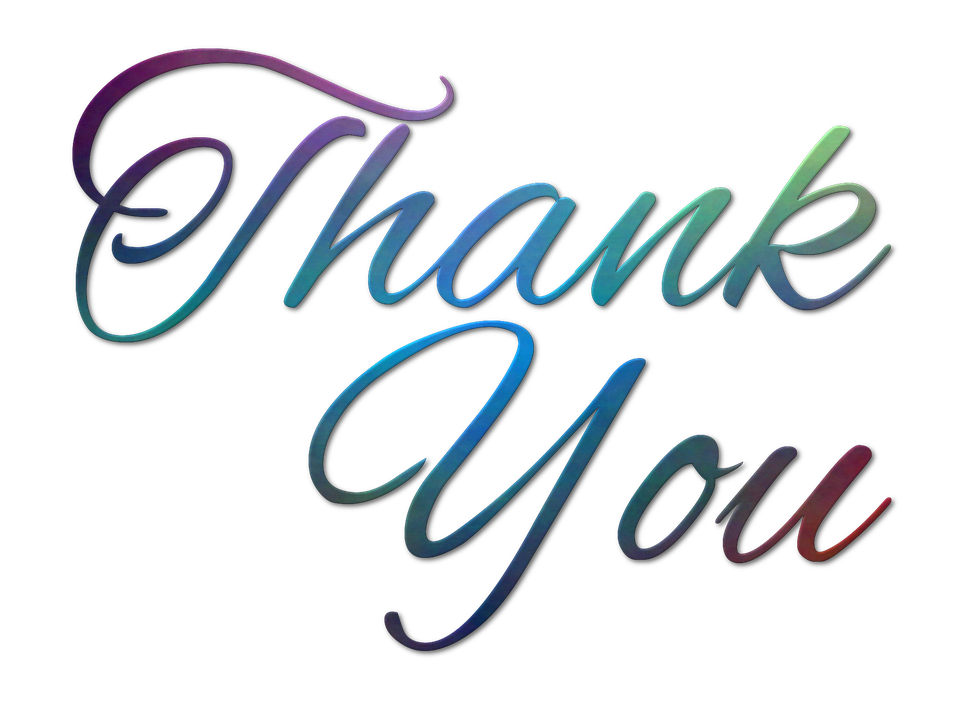 Alameda CountyBehavioral Health Care Services
MENTAL HEALTH & SUBSTANCE USE SERVICES
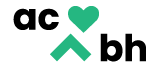 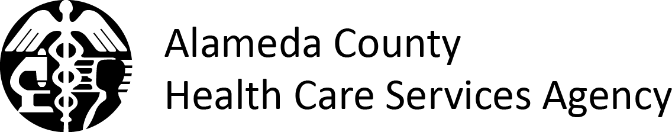